ПОРТФОЛІО
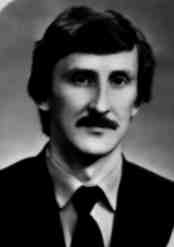 Вчителя фізики Полапівської ЗОШ І-ІІІ ступенів 
Суліка 
Володимира Олександровича
Творче кредо :
тільки творча праця вчителя та учня дадуть результат та задоволення обом!!!
Проблема над якою працюю :
Використання комп'ютерних технологій на уроках фізики .
Закінчив Луцький педінститут імені Лесі Українки, 1989 рік
Спеціальність за дипломом : вчитель фізики та математики
Стаж роботи  29 років.1989 -1996рр Штунська ЗОШ І-ІІІ ступенів;1996-2004Бережецька ЗОШ І-ІІ ступенів2004 – даний час Полапівська ЗОШ І-ІІІ ступенів
Результати
 попередньої атестації : 
відповідає посаді , яку займає , підтверджено вищу кваліфікаційну категорію , встановлено звання
 “Старший вчитель”
Курсова перепідготовка :1992 р – ВІППО1997р – ВІППО2002 р – ВІППО2007 р – ВІППО2012 р – ВІППО2017 - ВІППО
Роки 
проходження атестації
             1992
1998
2003
2008
2013
Дослідницька робота з фізики
Використання ІКТ на уроках фізики
Участь у “Творчих сходинках педагогів Волині”та інших заходах
Виступ на обласному семінарі молодих вчителів фізики “Методика розвязування задач з фізики ”

Робота на районний конкурс
  “ Методична розробка “Тестові завдання з фізики ””
Участь у всеукраїнському конкурсі методичних розробок «На урок»
Відкриті уроки з фізики
Районне 
методичне об'єднання вчителів фізики 
Тема уроку “Лабораторна робота “Визначення показника заломлення скла”” 11 клас 
Відкритий урок для членів динамічної групи 8 клас
Окружне 
методичне об'єднання вчителів фізики
Тема уроку “Узагальнення та систематизація знань учнів з теми “Магнітне поле””10 клас
Районний семінар вчителів фізики Тема уроку «Газові закони» 10 клас
Переможці та призери районних олімпіад
2015-2016 н.р. 
Пастернак Сергій , учень 11 класу , переможець ІІ етапу та учасник ІІІ етапу Всеукраїнської олімпіади з фізики . Зараз навчається в Київській політехніці.
2016-2017 н.р.
Зозуля Орест учень 11 класу , переможець ІІ етапу та учасник ІІІ етапу Всеукраїнської олімпіади з астрономії.
ІІІ місце в олімпіаді з фізики .
Зараз навчається в Острозькій академії.